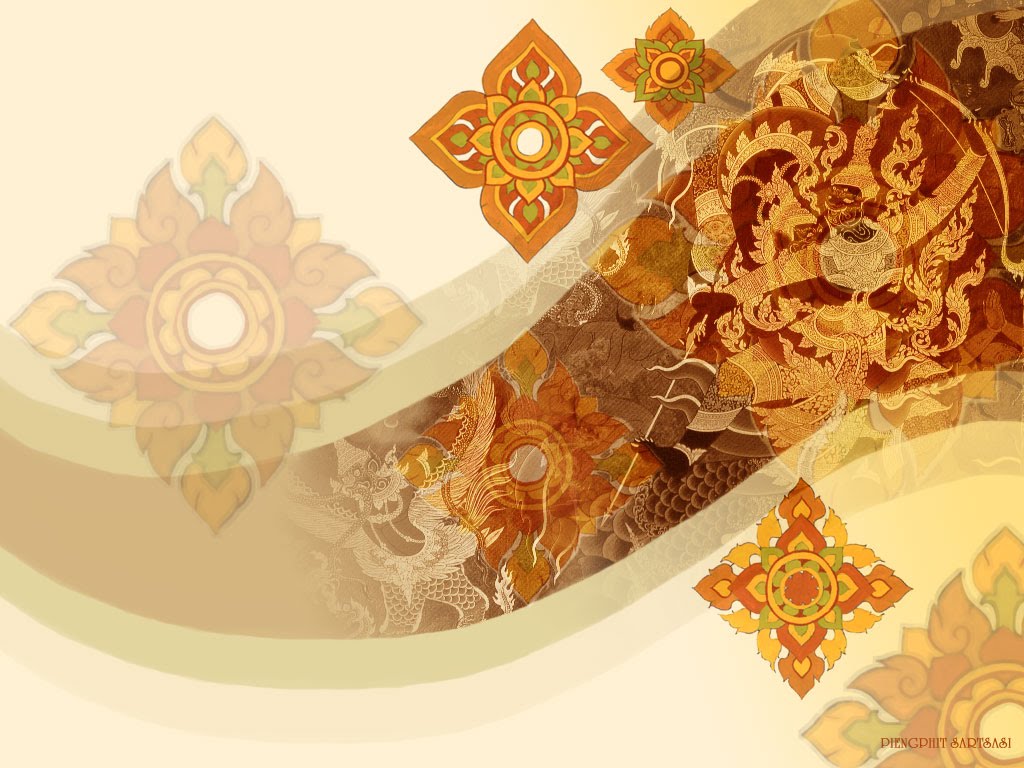 การสร้าง         ในภาษาไทย
              สมาส
คำ
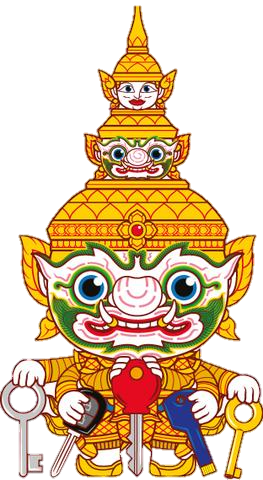 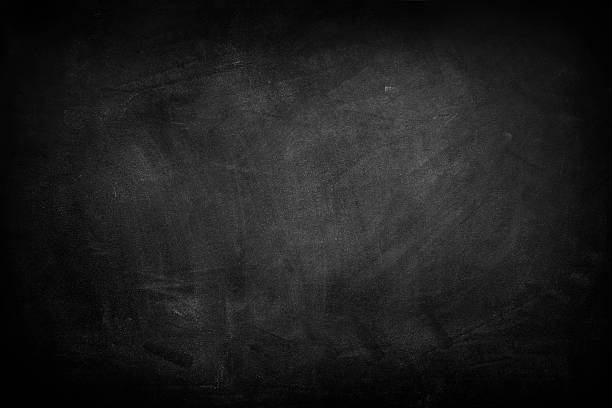 คำสมาส
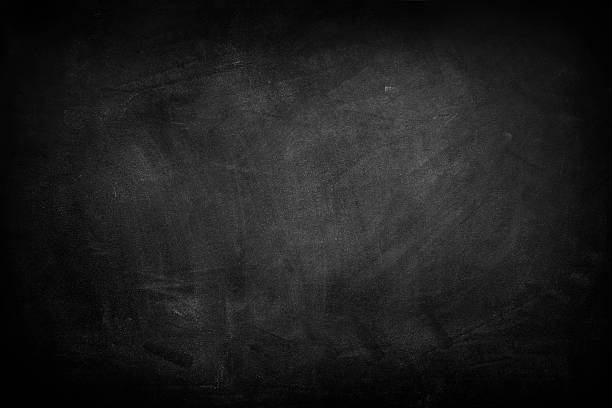 ๒.สมาสแบบสนธิ
(กลืนเสียง)
๑.สมาสแบบสมาส
(ไม่กลืนเสียง)
๒.๑ สระสนธิ
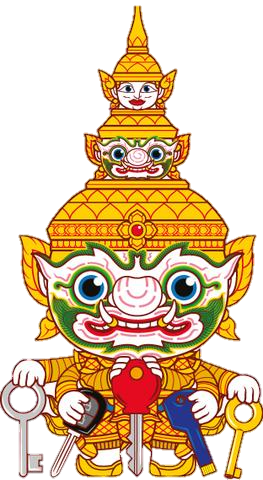 ๒.๒ พยัญชนะสนธิ
๒.๓นิคหิต (–ํ) สนธิ
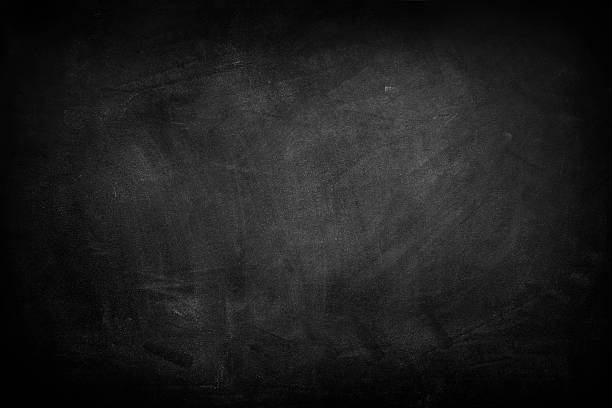 คำสมาส
	(อ่านว่า สะ-หมาด)

	คือคำที่นำเอาภาษาบาลี –สันสกฤตตั้งแต่ ๒ คำขึ้นไปมาเรียงกัน ต้องเป็น ภาษาบาลี –สันสกฤตเท่านั้นและมีความหมายเกี่ยวกัน
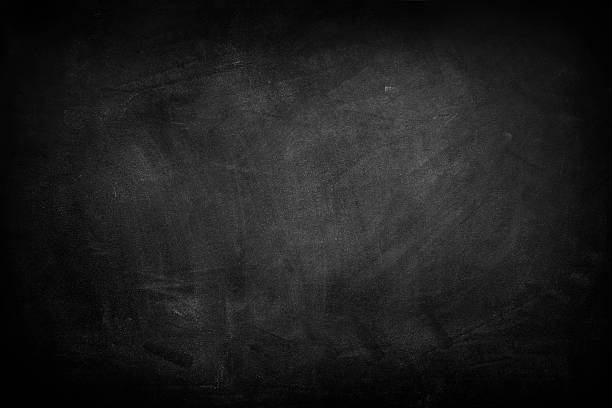 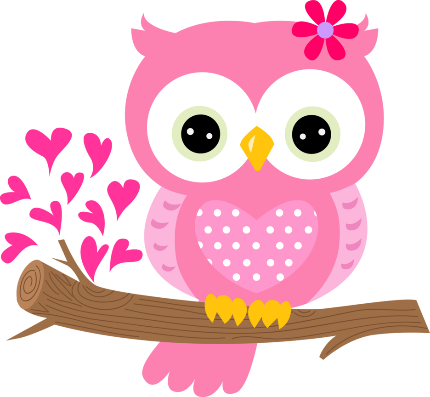 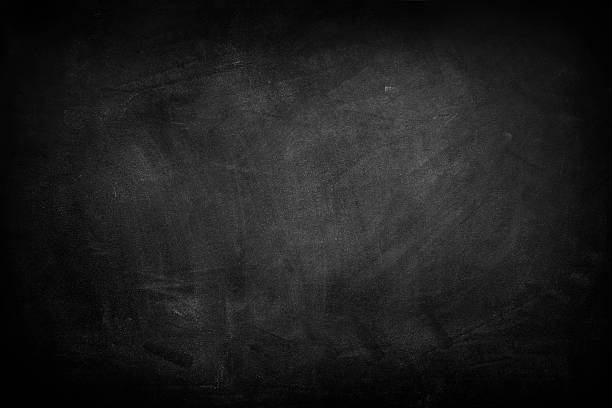 คำที่ลงท้ายด้วยคำด้านล่างนี้ส่วนมากมักเป็นคำสมาส
	ศึกษา     =   สังคมศึกษา   พลศึกษา
	ศาสตร์    =   ศึกษาศาสตร์   มนุษยศาสตร์
	กรรม       =  วิศวกรรม  สถาปัตยกรรม  
	ภาพ  	     =  มิตรภาพ  ชีวภาพ
	ภัย  	    =   วาตภัย  อุทกภัย
	ศิลป์       =  	 นาฏศิลป์  วิจิตรศิลป์
	วิทยา      =   ชีววิทยา   จิตวิทยา
	กร          =  	จิตรกร
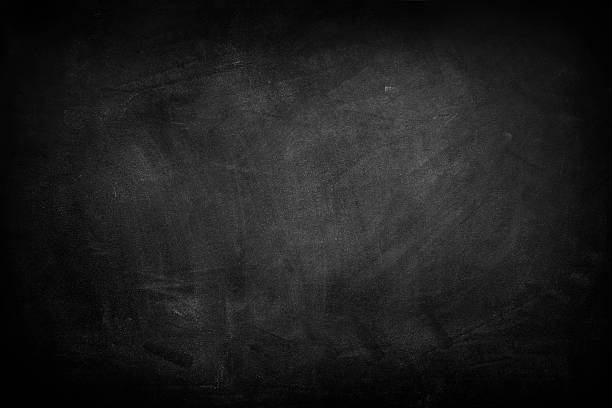 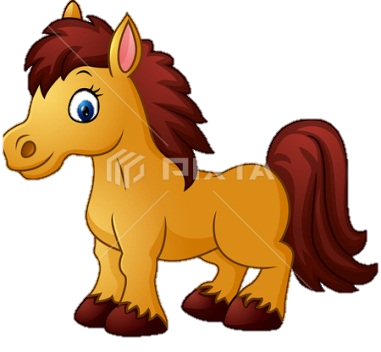 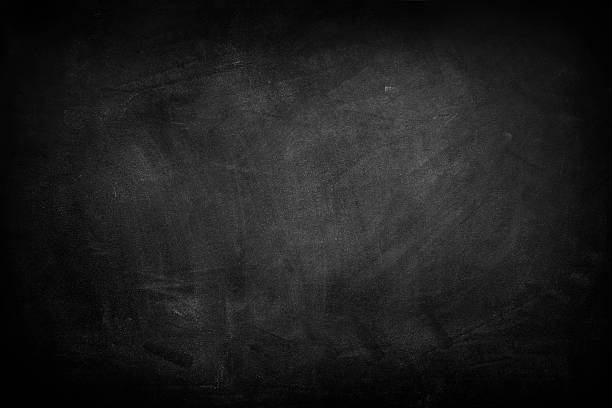 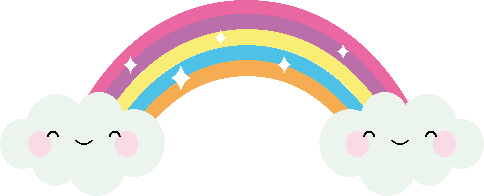 ข้อสังเกต
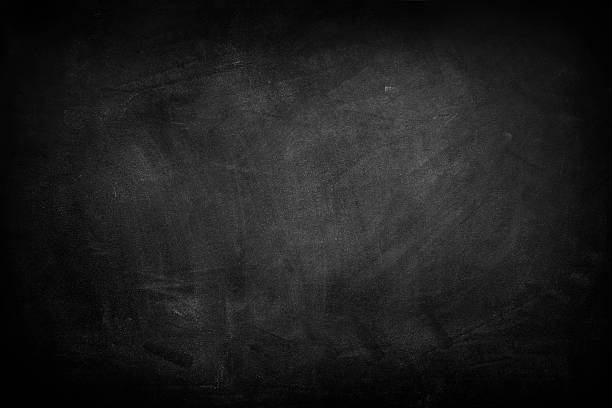 ต้องเป็นคำที่มาจากภาษาบาลี – สันสกฤตเท่านั้น
บาลี + บาลี
ราช (พระเจ้าแผ่นดิน) + ฐาน (ที่อยู่) = ที่อยู่ของพระเจ้าแผ่นดิน
อรรถ (เนื้อความ) + รส (ความไพเราะ)=ถ้อยคำที่เกิดความ
ซาบซึ้ง
สันสกฤต + บาลี
หัตถ (มือ) + กรรม (การกระทำ)  = งานช่างที่ทำด้วยมือ
บาลี + สันสกฤต
สันสกฤต + สันสกฤต
เกษตร (ที่ดิน, ไร่, นา) + กรรม (การกระทำ)      การใช้ที่ดินเพาะปลูก
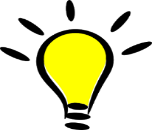 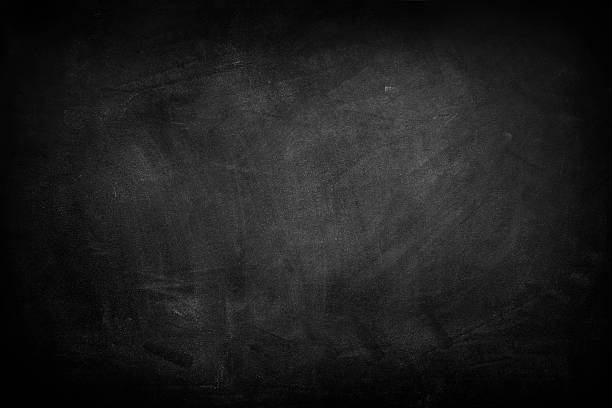 ข้อสังเกต
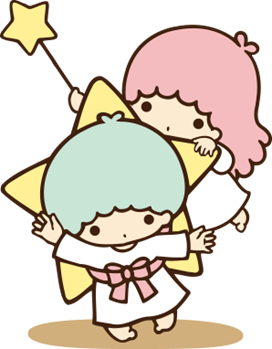 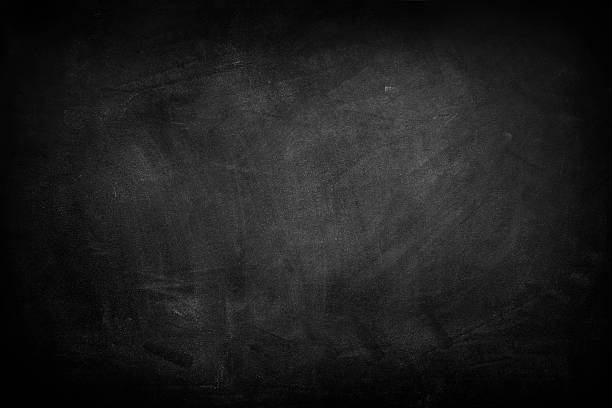 ๒. มักแปลความจากหลังไปหน้า
ตัวอย่าง
	มหาราช	หมายถึง	ราชาผู้ยิ่งใหญ่
	วาทศิลป์	หมายถึง	ศิลปะของถ้อยคำ
	ปัจฉิมวาจา	หมายถึง	คำพูดครั้งสุดท้าย
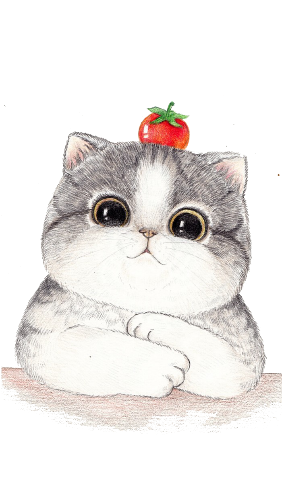 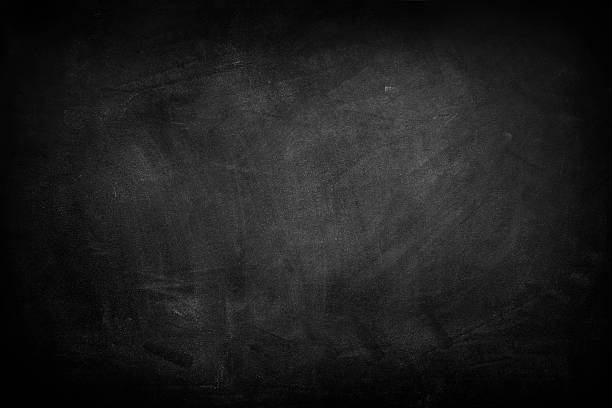 ข้อสังเกต
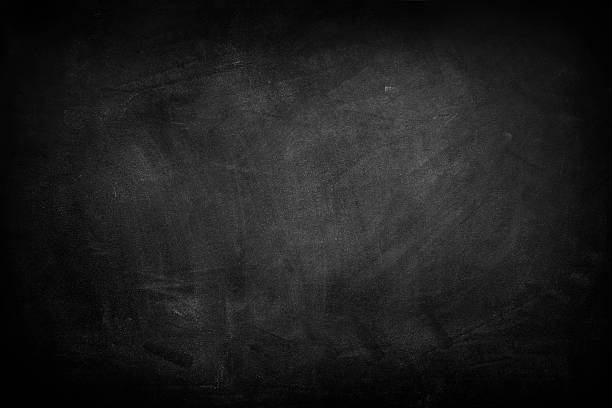 ๓. ท้ายศัพท์ตัวแรกห้ามใส่รูปสระ  อะ  และไม้ทัณฑฆาต  
ตัวอย่าง	ธุระ + กิจ			ธุรกิจ
		วาทะ + ศิลป์			วาทศิลป์
		ครุศาสตร์ + บัณฑิต		ครุศาสตรบัณฑิต
ยกเว้น คำว่า “กิจจะลักษณะ” มาจาก กิจจะ (ป.)  +  ลักษณะ (ส.)
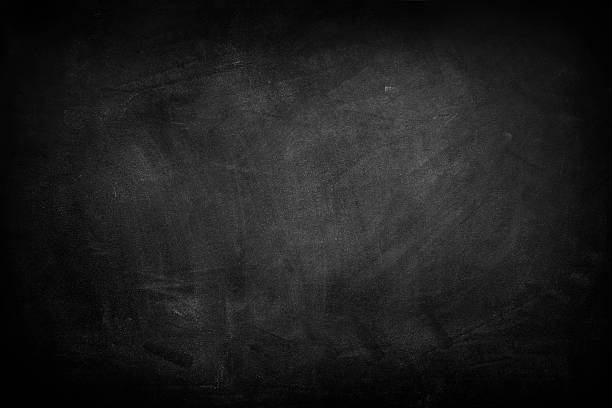 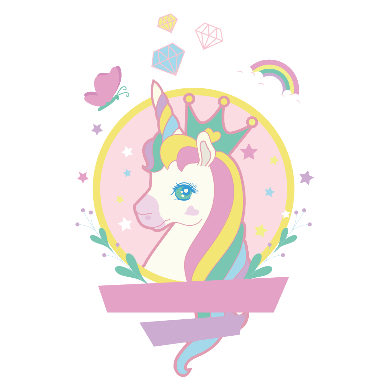 ข้อสังเกต
๔. ออกเสียงสระที่ท้ายศัพท์ตัวแรกหรือออกเสียง อะ อิ อุ กลางคำ
ตัวอย่าง
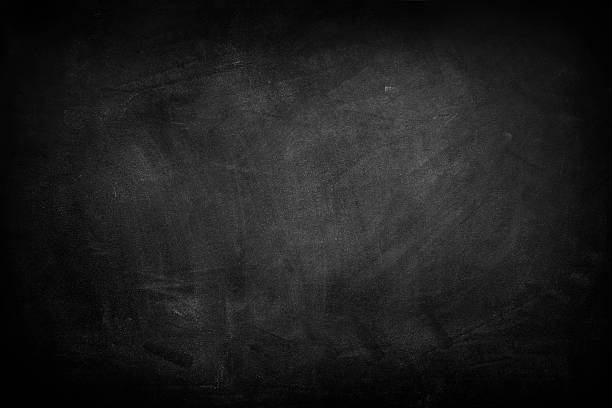 อุณหภูมิ		อ่านว่า	  อุน – หะ – พูมประวัติศาสตร์		อ่านว่า	  ประ – หวัด – ติ – สาดมาตุภูมิ		อ่านว่า	  มา – ตุ – พูม
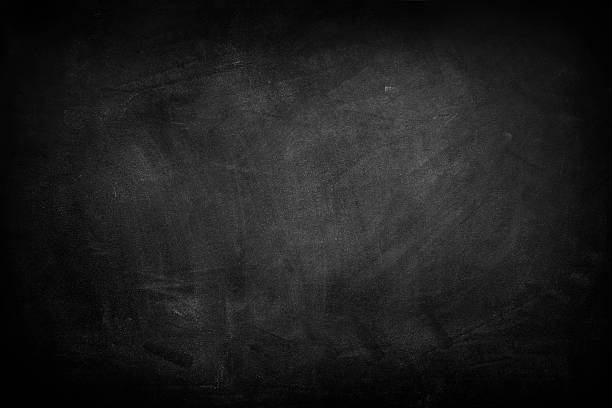 ข้อสังเกต
๕. คำว่า  วร, พระ  ตามด้วยภาษาบาลี – สันสกฤตถือเป็นคำสมาส เพราะ  “พระ”  แผลงมาจาก  “วร” 
ตัวอย่าง
		วรกาย			วรชายา
		พระโอษฐ์		พระนาสิก
		พระกรรณ		พระบาท
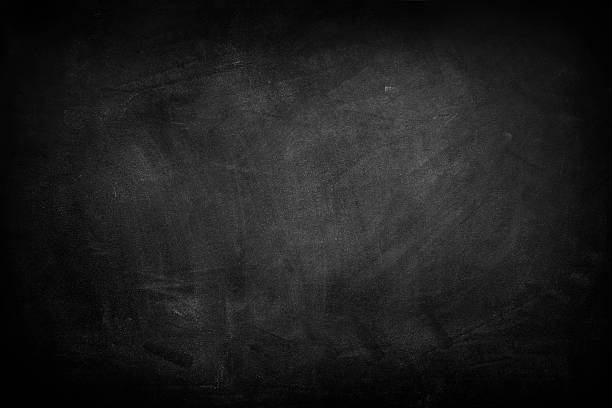 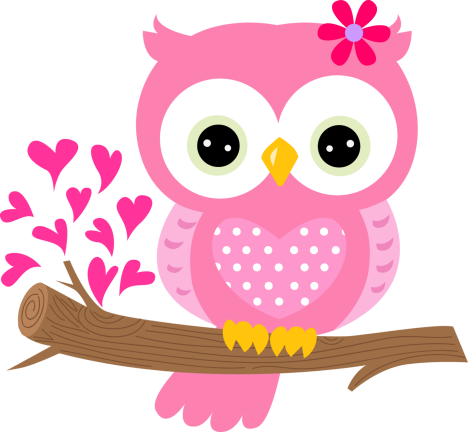 ยกเว้น คำที่ประสมกับคำที่มาจากภาษาอื่น  ไม่ถือว่าเป็นคำสมาส
และคำที่ขึ้นต้นด้วยพระ ที่เป็นยศฐา บรรดาศักดิ์ ไม่เป็นคำสมาส เช่น พระยา พระองค์
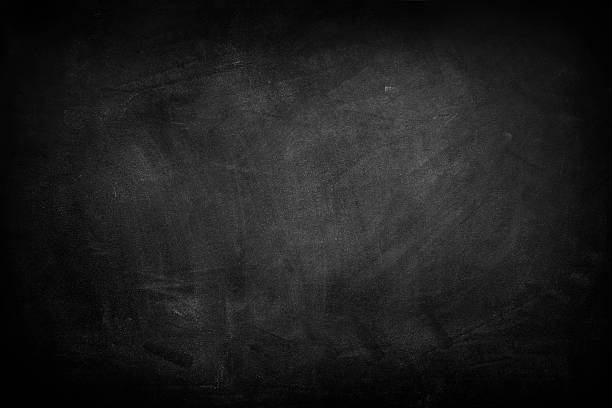 สมาสแบบสนธิ
(กลืนเสียง)
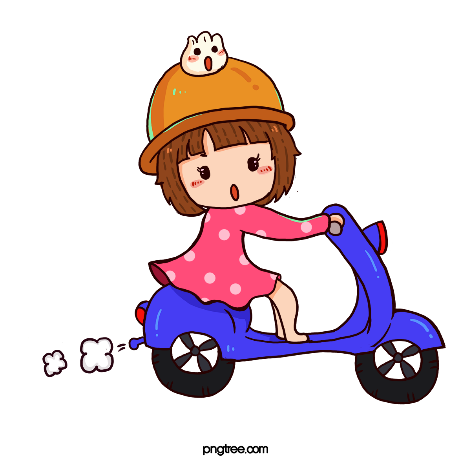 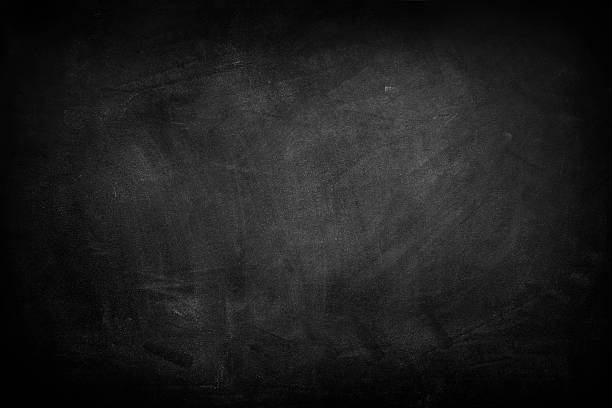 คือ การนำคำบาลี-สันสกฤต มาเชื่อม หรือกลมกลืนเสียงกัน
๒.๒ พยัญชนะสนธิ
๒.๓นิคหิต (–ํ) สนธิ
๒.๑ สระสนธิ
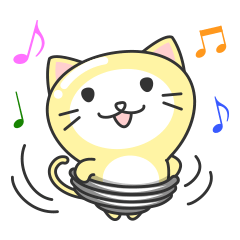 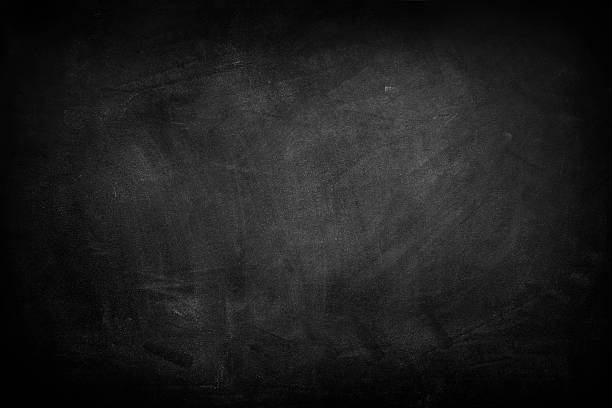 ๑. สระสนธิ
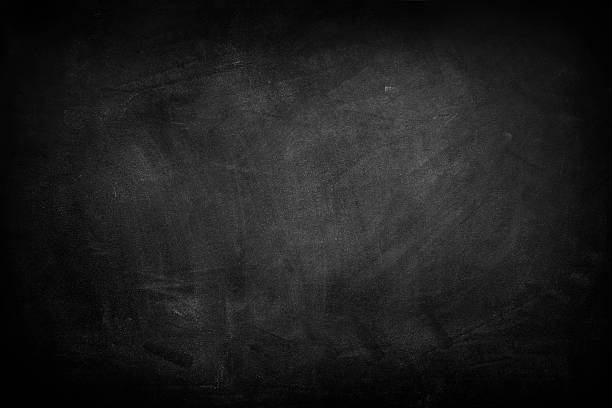 ๑.๑ ตัดสระพยางค์หน้าใช้สระพยางค์หลัง   หิมะ + อาลัย


๑.๒ เปลี่ยน สระ -ะ  เป็น  -า  ประชา + อธิปไตย


๑.๓ เปลี่ยน สระ  อุ  เป็น   อู , โอ   ราช + อุปถัมภ์
หิมาลัย
ประชาธิปไตย
ราชูปถัมภ์
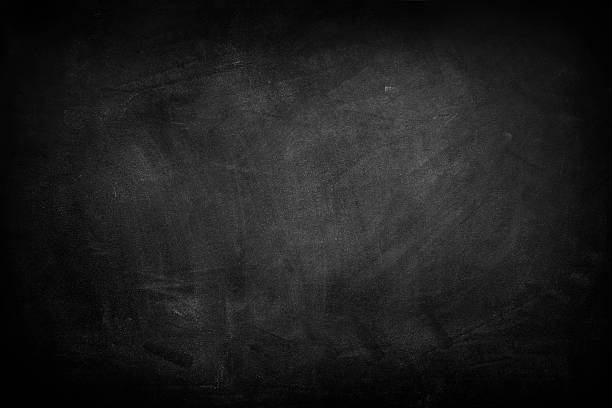 ๑.๔ ตัดสระท้ายคำหน้าใช้สระพยางค์ต้นคำหลัง เปลี่ยนสระพยางค์ต้นคำหลัง
ตัวอย่าง
มหา + อิสี 	เป็น  
ปรม + อินทร์	เป็น
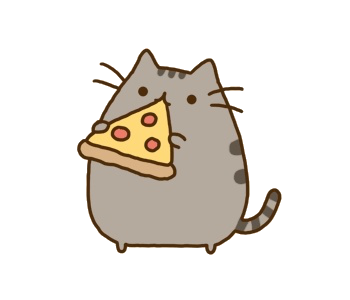 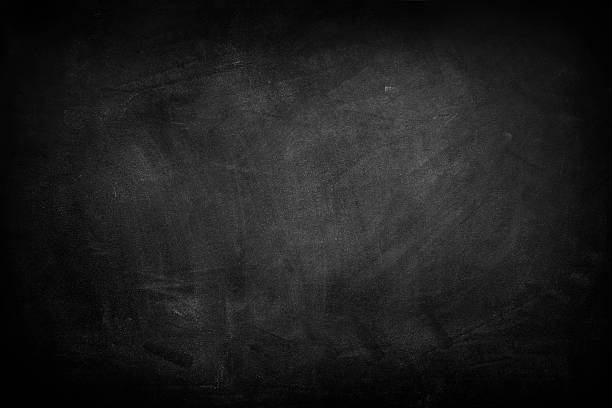 มเหสี
ปรเมนทร์
๑.๕เปลี่ยนสระพยางค์ท้ายของคำหน้าเป็นพยัญชนะ
อิ อี เป็น ย / อุ อู เป็น ว
ตัวอย่าง     ธนู + อาคม   เป็น 
	      กิตติ + อากร  เป็น
ธันวาคม
กิตยากร
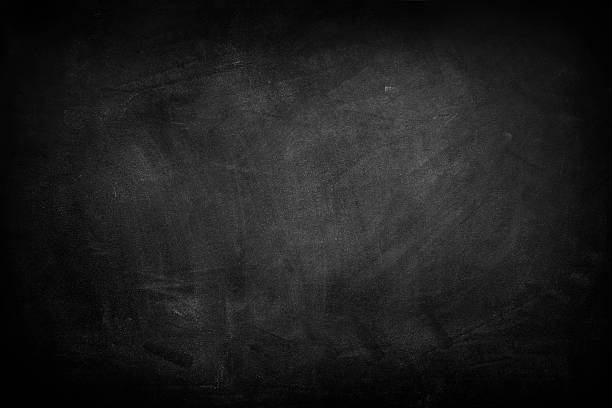 ๒.พยัญชนะสนธิ
๒.๑ แปลงพยัญชนะท้ายคำหน้าจาก ส เป็น สระโอ
ตัวอย่าง
มนส + ภาพ เป็น 
ยสส + ธร เป็น
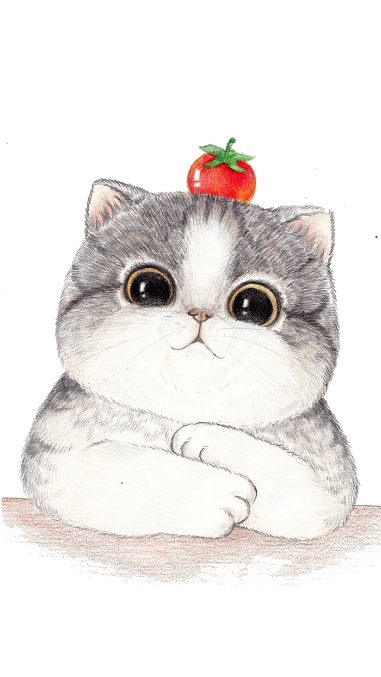 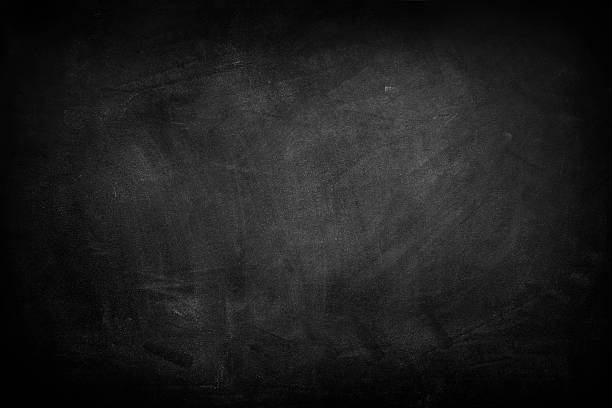 มโนภาพ
ยโสธร
๒.๒ ลบพยางค์สุดท้ายของคำหน้าทิ้ง ส ตัดออก 
ตัวอย่าง
นิรส + ภัย เป็น 
อายุรส + แพทย์ เป็น
นิรภัย
อายุรแพทย์
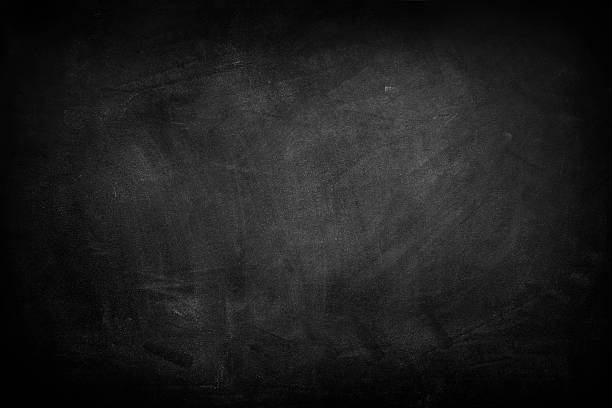 ๓.นิคหิตสนธิ
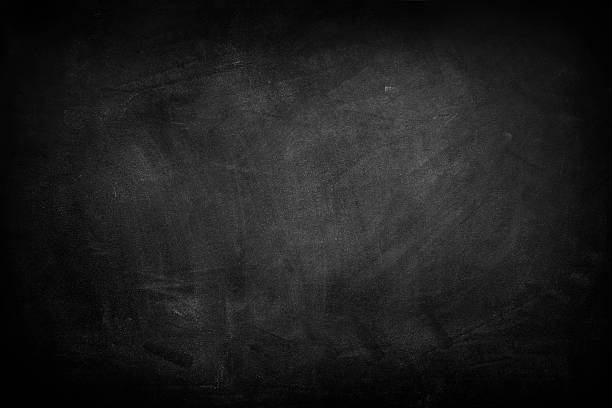 นิคหิตสนธิกับพยัญชนะของวรรค ให้เปลี่ยนนิคหิตเป็นพยัญชนะตัวสุดท้ายของแต่ละวรรค (ง ญ ณ น ม)
ตัวอย่าง
สํ + จร เป็น สญ + จร  = สัญจร 
สํ + นิบาต เป็น สน + นิบาต = สันนิบาต
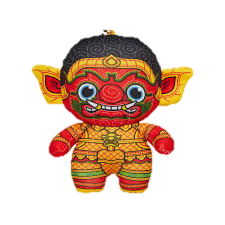 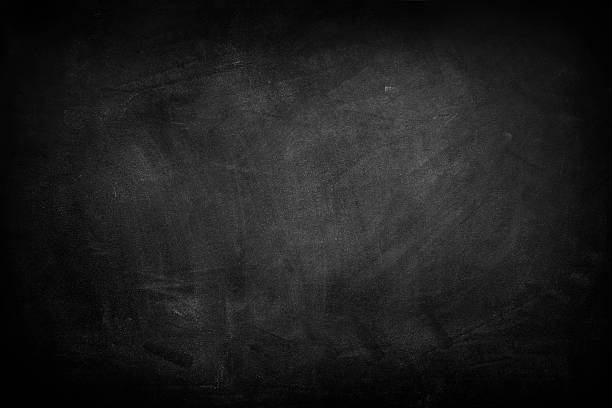 ตัวอย่าง
สนธิ วรรค กะ
สนธิ วรรค จะ
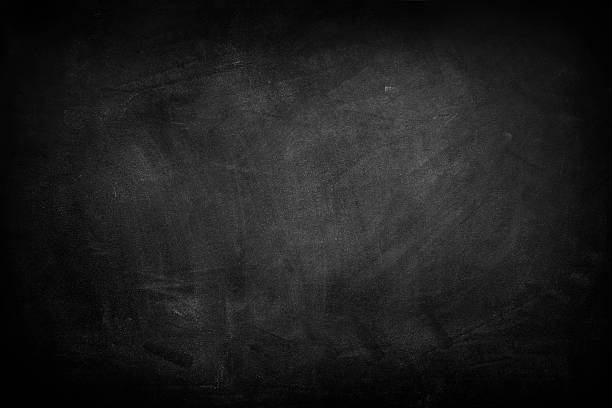 (ก ข ค ฆ ง)
สํ + ขาร
 

สํ + เกต
(จ ฉ ช ฌ ญ)
สํ + จร
 

สํ + ญา
สังขาร
สัญจร
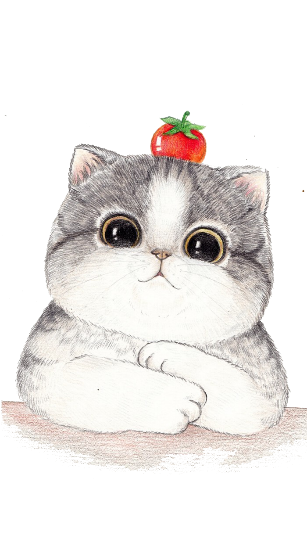 สังเกต
สัญญา
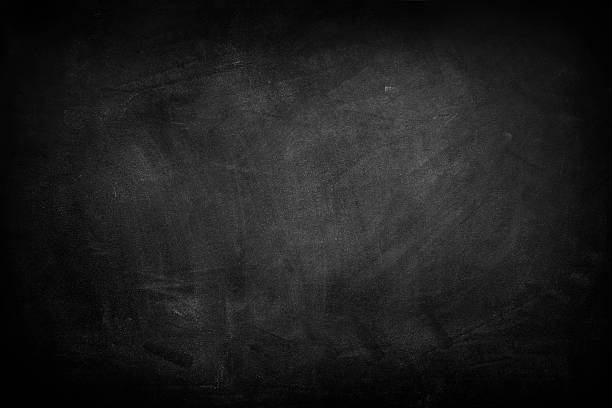 ตัวอย่าง
สนธิ วรรค ฏะ
สนธิ วรรค ตะ
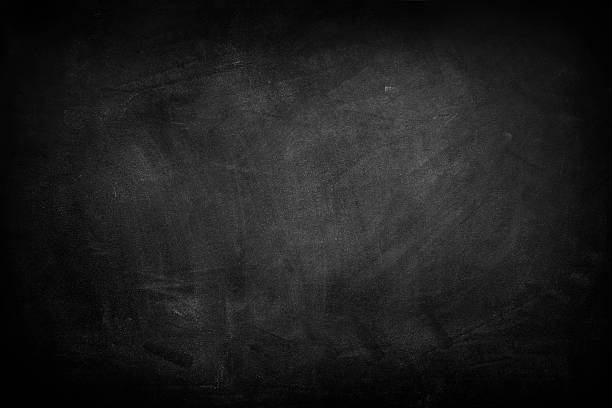 (ฏ ฐ ฑ ฒ ณ)

สํ + ฐาน
(ต ถ ท ธ น)
สํ + ธาน
 

สํ + นิวาส
สันธาน
สัณฐาน
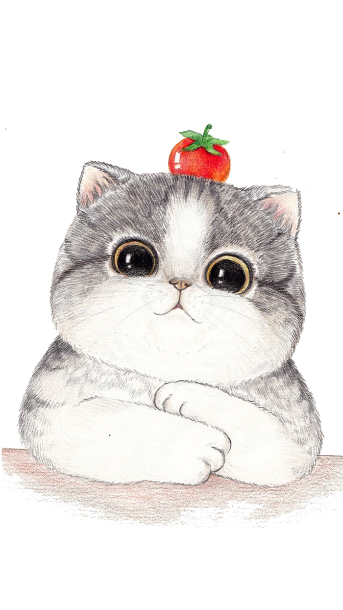 สันนิวาส
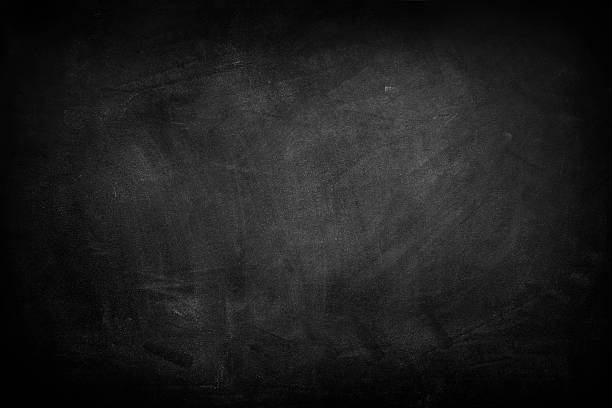 ตัวอย่าง
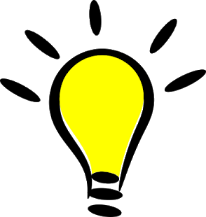 สนธิ วรรค ปะ
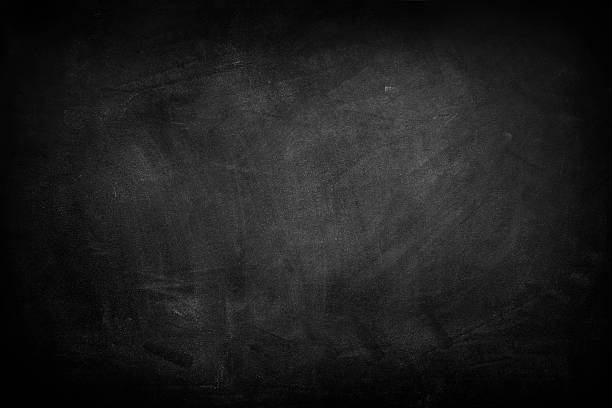 นิคหิตสนธิกับสระให้เปลี่ยนนิคหิตเป็น ม
ตัวอย่าง  
สํ + อาคม เป็น 
สม + อาคม = สมาคม 
สํ + อุทัย  เป็น
สม + อุทัย = สมุทัย
(ป ผ พ ภ ม)
สํ + บัติ
 

สํ + ภพ
สัมบัติ
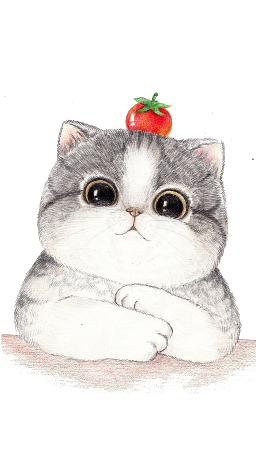 สัมภพ
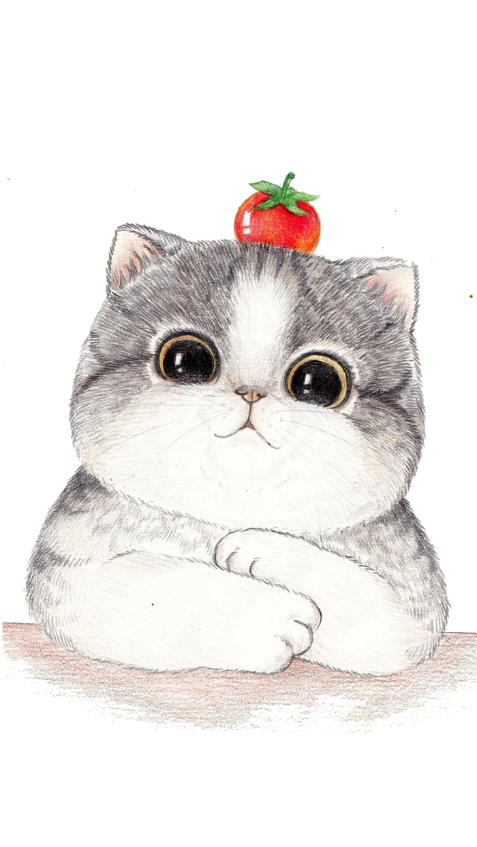 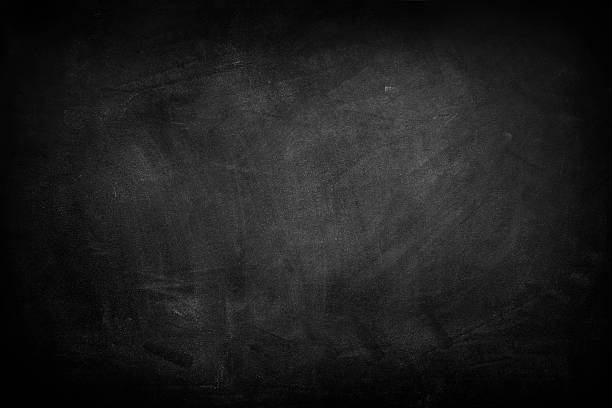 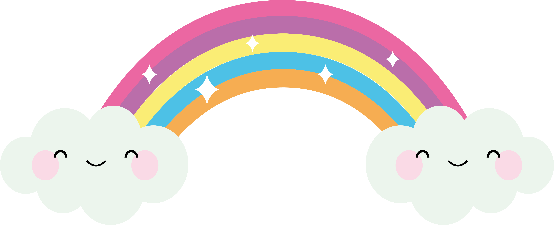 สรุป
๑.ดูชาติคำเป็นภาษาบาลี – สันสกฤตเท่านั้น
๒.มักแปลความจากหลังไปหน้า
๓.ไม่มี อะ / ทัณฑฆาต ระหว่างคำ
๔ออกเสียงสระ อุ อิ อะ ระหว่างคำ (สมาสแบบสนธิ เอ อา อู โอ)
๕.พระ นำ ป., ส. เป็นคำสมาส
๖.ลงท้าย ศึกษา  ศาสตร์  กรรม  ภาพ  ภัย   ศิลป์  วิทยา  กร 
 มักเป็นคำสมาส 
๗.ตระกูล นิร, ทุร, ยุร, มโน, ยโส, รโห
๘.สัง, สัญ, สัณ, สัน, สัม เป็นสมาสแน่นอน
๙.ตัวตามเป็นเศษวรรค ย ร ล ว ส ห ฬ ใช้ สัง
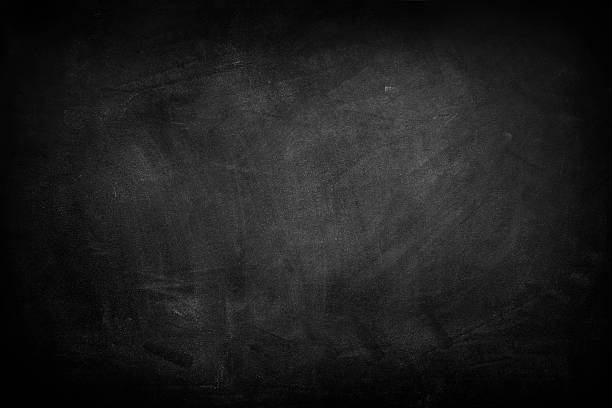 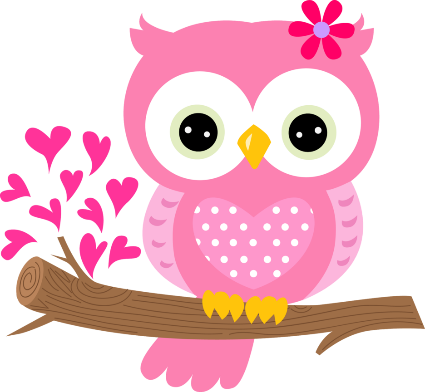 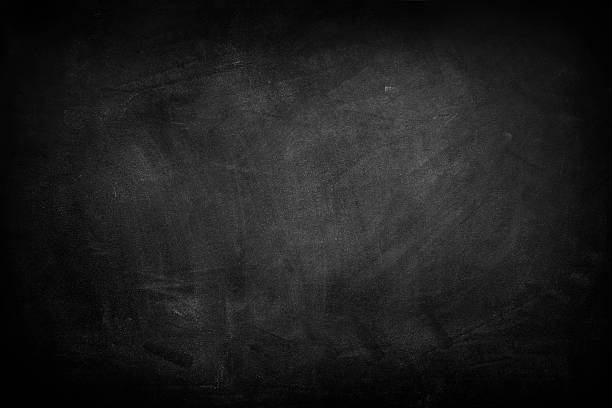 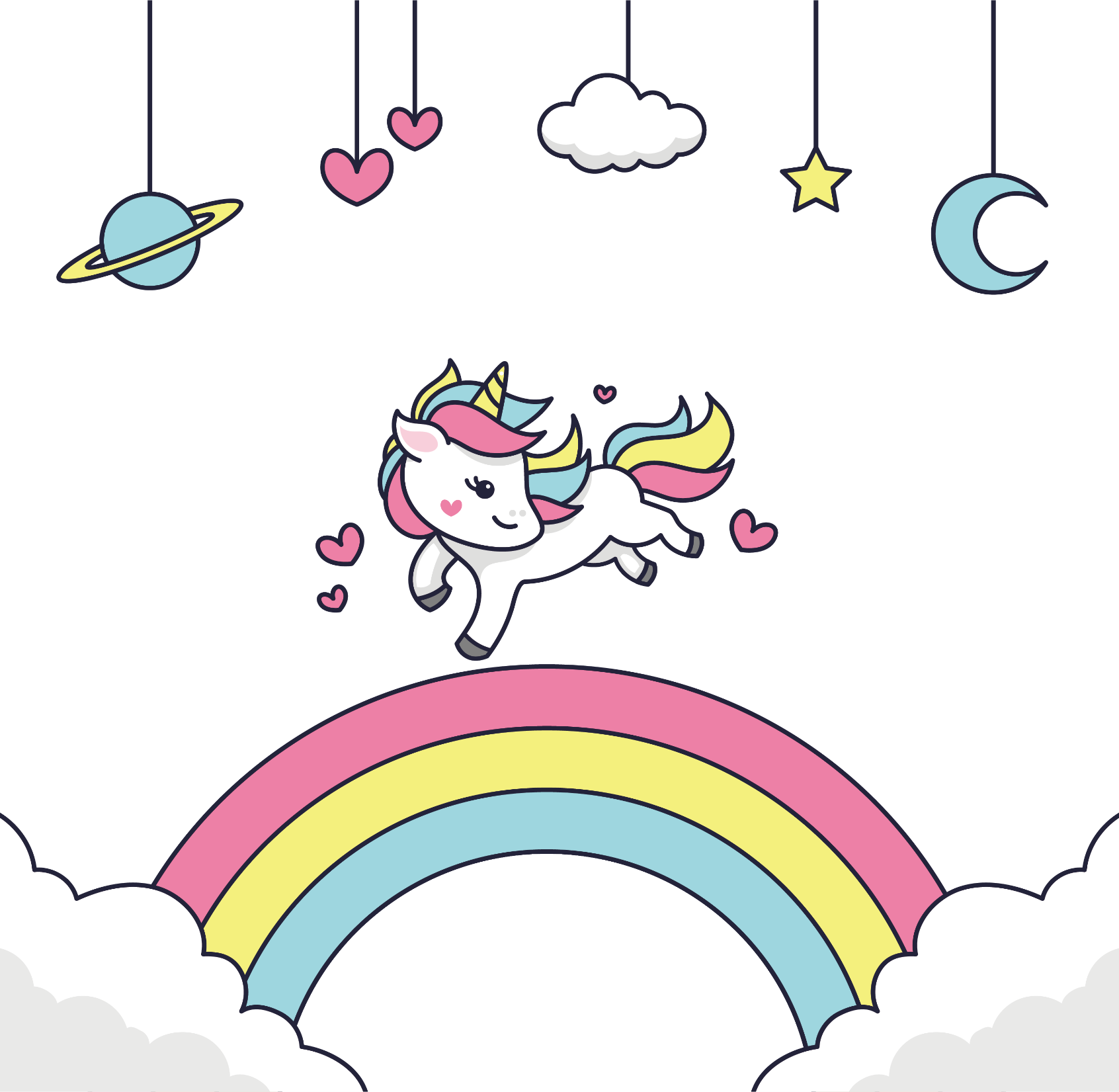 จบแล้วค่ะ...
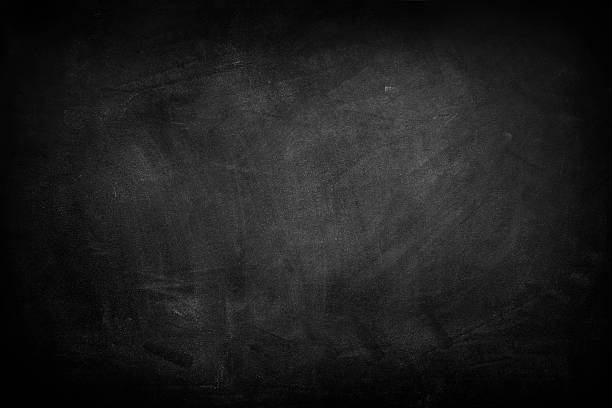 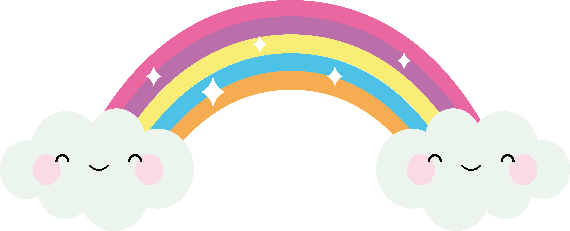 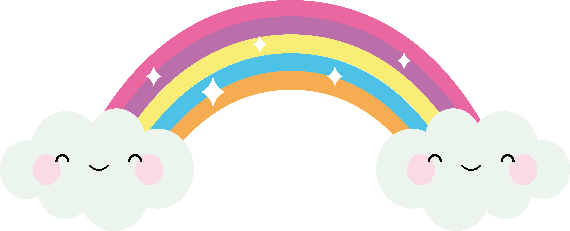